AVL Trees
CMSC 420
The hated tree
M
A
X
x
E
x
x
x
F
x
G
x
x
The hated Tree, v2
M
A
X
x
x
E
F
G
The hated Tree, v2
M
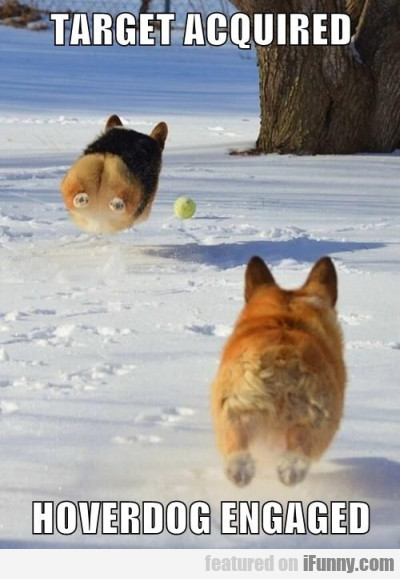 A
X
x
x
E
F
G
Binary Search Trees: Insertion Order
We are given this BST:
6
2
11
4
0
5
Binary Search Trees: Insertion Order
Which among the following insertion sequences is the one that produced this BST?
6
11, 6, 2, 0, 4, 5
2
11
2, 6, 11, 4, 0,  5
4
0
5
6, 11, 2, 0, 5, 4
6, 11, 2, 0, 4, 5
Binary Search Trees: Insertion Order
Which among the following insertion sequences is the one that produced this BST?
6
11, 6, 2, 0, 4, 5
2
11
2, 6, 11, 4, 0,  5
4
0
5
6, 11, 2, 0, 5, 4
6, 11, 2, 0, 4, 5
Binary Search Trees: Insertion Order
Which among the following insertion sequences is the one that produced this BST?
6
11, 6, 2, 0, 4, 5
2
11
2, 6, 11, 4, 0,  5
5
0
4
6, 11, 2, 0, 5, 4
6, 11, 2, 0, 4, 5
White cards win! 
Binary Search Trees: Insertion Order
Which among the following insertion sequences is the one that produced this BST?
6
11, 6, 2, 0, 4, 5
2
11
2, 6, 11, 4, 0,  5
Notice that both of these orderings lead to very unbalanced BSTs 
4
0
5
6, 11, 2, 0, 5, 4
6, 11, 2, 0, 4, 5
White cards win! 
Take-home message #1: “As if we didn’t know this already”
For the same set of elements, two different insertion orders can lead to radically different binary search trees.
Take-home message #1: “As if we didn’t know this already”
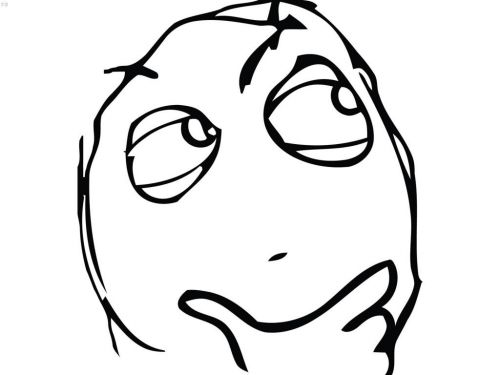 Take-home message #1: “As if we didn’t know this already”
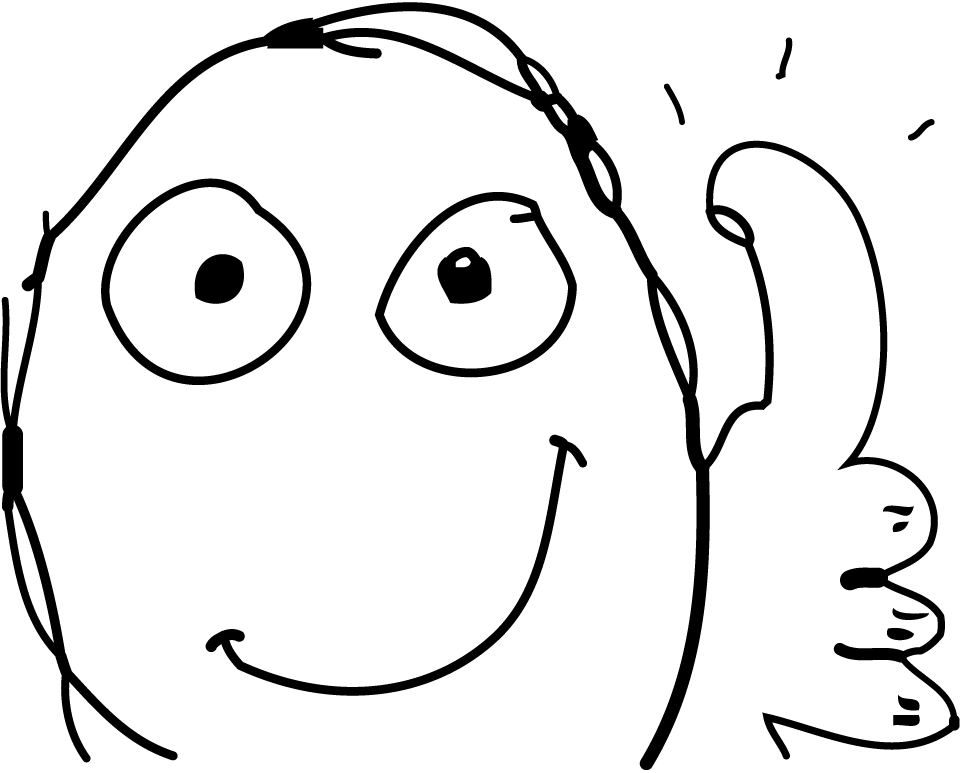 Take-home message #1: “As if we didn’t know this already”
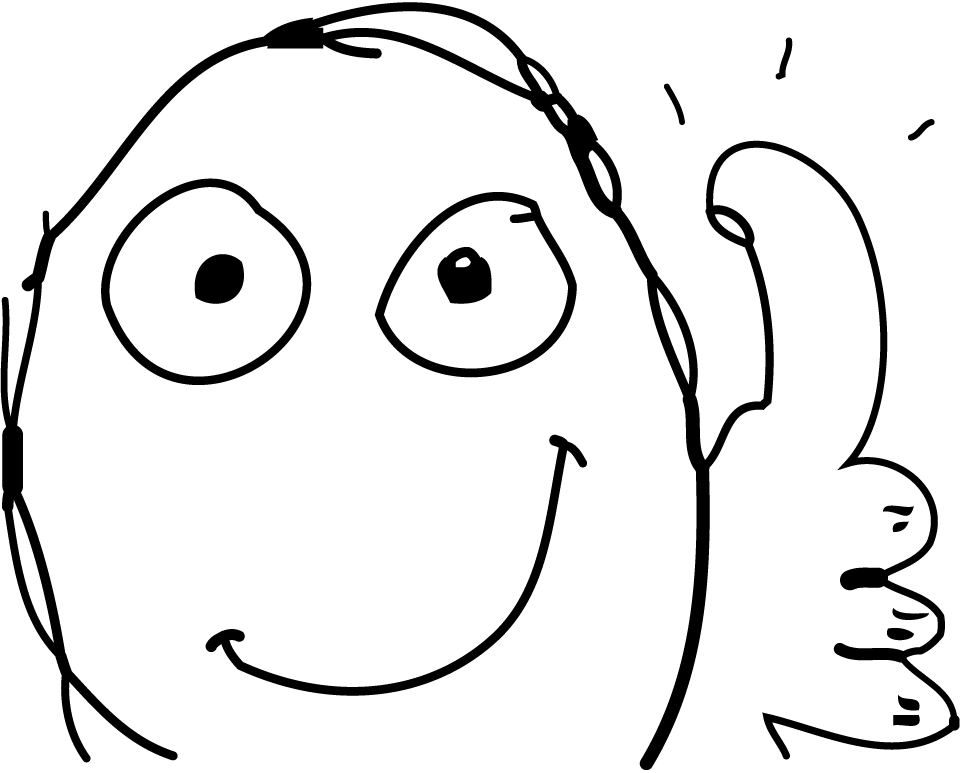 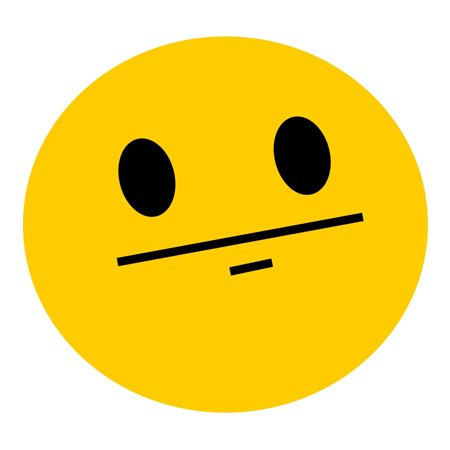 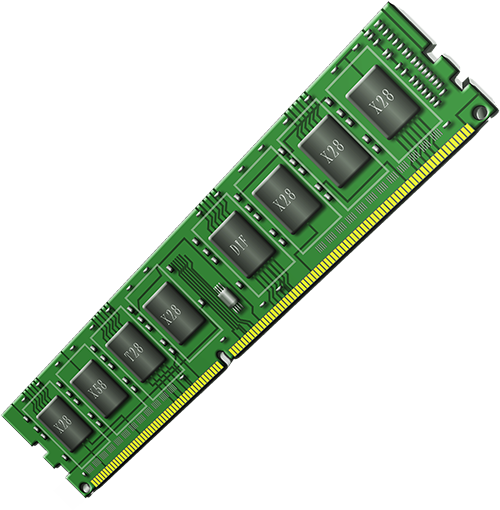 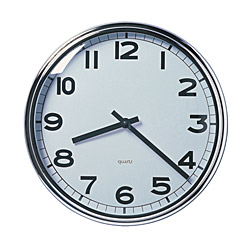 AVL Trees
Short for Georgy Adelson-Velsky and Evgenii Landis, Soviet Mathematicians.
Key idea: We will allow our binary tree to be unbalanced by at most one level!
Vote:
OK
NOT OK
AVL Trees
Short for Georgy Adelson-Velsky and Evgenii Landis, Soviet Mathematicians.
Key idea: We will allow our binary tree to be unbalanced by at most one level!
Vote:
OK
NOT OK
AVL Trees
Short for Georgy Adelson-Velsky and Evgenii Landis, Soviet Mathematicians.
Key idea: We will allow our binary tree to be unbalanced by at most one level!
Vote:
OK
NOT OK
Fully balanced everywhere
OK
AVL Trees
Short for Georgy Adelson-Velsky and Evgenii Landis, Soviet Mathematicians.
Key idea: We will allow our binary tree to be unbalanced by at most one level!
Vote:
OK
NOT OK
Fully balanced everywhere
OK
AVL Trees
Short for Georgy Adelson-Velsky and Evgenii Landis, Soviet Mathematicians.
Key idea: We will allow our binary tree to be unbalanced by at most one level!
Vote:
OK
NOT OK
Imbalance of one level, still ok!
Fully balanced everywhere
OK
OK
AVL Trees
Short for Georgy Adelson-Velsky and Evgenii Landis, Soviet Mathematicians.
Key idea: We will allow our binary tree to be unbalanced by at most one level!
Vote:
OK
NOT OK
Imbalance of one level, still ok!
Fully balanced everywhere
OK
OK
AVL Trees
Short for Georgy Adelson-Velsky and Evgenii Landis, Soviet Mathematicians.
Key idea: We will allow our binary tree to be unbalanced by at most one level!
Vote:
Imbalance of one level, still ok!
OK
NOT OK
No imbalance!
Imbalance of one level, still ok!
Fully balanced everywhere
OK
OK
OK
AVL Trees
Short for Georgy Adelson-Velsky and Evgenii Landis, Soviet Mathematicians.
Key idea: We will allow our binary tree to be unbalanced by at most one level!
Vote:
Imbalance of one level, still ok!
OK
NOT OK
No imbalance!
Imbalance of one level, still ok!
Fully balanced everywhere
OK
OK
OK
AVL Trees
Short for Georgy Adelson-Velsky and Evgenii Landis, Soviet Mathematicians.
Key idea: We will allow our binary tree to be unbalanced by at most one level!
Vote:
Imbalance of one level, still ok!
Imbalance of two levels, not ok 
OK
NOT OK
No imbalance!
Imbalance of one level, still ok!
Fully balanced everywhere
OK
OK
OK
NOT OK
AVL Trees
Short for Georgy Adelson-Velsky and Evgenii Landis, Soviet Mathematicians.
Key idea: We will allow our binary tree to be unbalanced by at most one level!
Vote:
Imbalance of one level, still ok!
Imbalance of two levels, not ok 
OK
NOT OK
No imbalance!
Imbalance of one level, still ok!
Fully balanced everywhere
But we can do something about it 
OK
OK
OK
NOT OK
Imbalance calculation
What’s with this “imbalance” metric?
Maybe we can “see” it in these examples, but we need a robust formalization so that we can write some code that detects it!
Definitions:
Height of empty tree = -1.
Height of a non-empty-tree = max {Height(Left), Height(Right)} + 1
Corollary: height of a stub tree = 0
Balance: The difference between the heights of the left and right subtree.
By convention, height(left) is the minuend and height(right) is the subtrahend.
So balance(n) = height(left) – height(right);
Quizzes for you:
Which among the following are valid values for the balance of any given AVL tree node?
1
-1
0
-2
Quizzes for you:
Which among the following are valid values for the balance of any given AVL tree node?
1
-1
0
-2
-2 means that the height of the right subtree of the node is height(left) + 2.
+2 means that the height of the left subtree of the node is height(right) + 2
Both are unacceptable from an AVL perspective.
Rotations
To preserve the balance conditions in an AVL tree, we will use some elementary operations called rotations
Those will consist of some pointer assignments and will locally change the structure of the tree such that:
The binary search tree condition is satisfied
The AVL balance condition is restored where violated.
We will see how those work with some examples.
We begin with an empty AVL Tree and begin inserting nodes.
Rotations
Insert 20 in the tree
20
No imbalance yet!
x
x
Rotations
Insert 10 in the tree
20
No imbalance yet!
x
10
x
x
Rotations
Insert 5 in the tree
20
No imbalance y… oh.
x
10
x
5
x
x
Rotations
Insert 15 in the tree
balance = height(left) – height(right) = 2
20
Imbalance at root node 
x
10
height = 1
height = -1
5
x
x
x
Rotations
Insert 15 in the tree
balance = height(left) – height(right) = 2
20
Imbalance at root node 
x
10
height = -1
height = 1
5
x
In your piece of paper, draw an equivalent binary search tree that:
Rectifies the imbalance at the root.
Preserves the BST condition.
x
x
Rotations
20
10
x
Right rotation about left child of root!
10
5
5
x
20
x
x
x
x
x
x
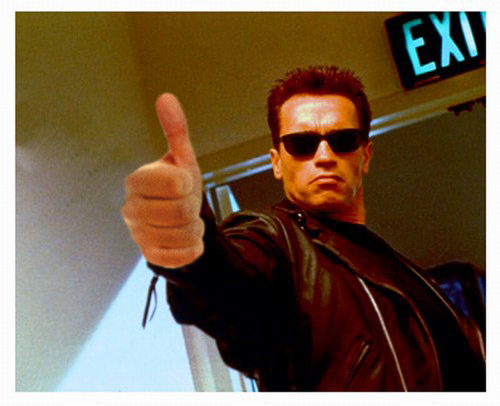 Rotations
No imbalance!
BST condition satisfied!
20
10
x
Right rotation about left child of root!
10
5
5
x
20
x
x
x
x
x
x
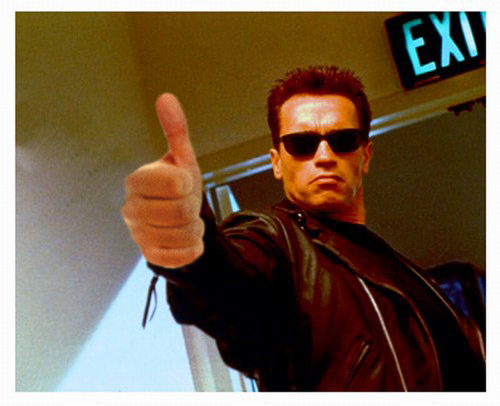 Rotations
No imbalance!
BST condition satisfied!
20
10
x
Right rotation about left child of root!
10
5
5
x
20
x
x
x
x
x
x
Process:
Left child of 20 (the previous root) becomes 10’s right child.
Right child of 10 becomes 20 (the previous root). This makes 10 the new root.
Left child of 10 remains as is (no change)
Rotations
Now let’s assume that instead of 5 we had inserted 15.
20
x
10
x
15
x
x
Rotations
Now let’s assume that instead of 5 we had inserted 15.
balance = height(left) – height(right) = 2
20
20
Same imbalance at root node 
x
10
height = -1
height = 1
x
15
x
x
Rotations
Now let’s assume that instead of 5 we had inserted 15.
balance = height(left) – height(right) = 2
20
20
Same imbalance at root node 
x
10
height = 1
Claim: There’s a single right rotation that solves this imbalance for us.
height = -1
x
15
False(why?)
True
(where?)
x
x
Rotations
Now let’s assume that instead of 5 we had inserted 15.
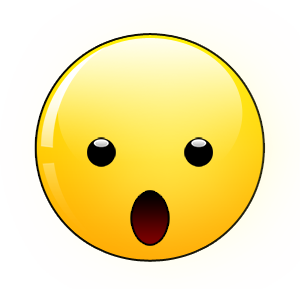 balance = height(left) – height(right) = 2
20
20
Same imbalance at root node 
x
10
height = 1
Claim: There’s a single right rotation that solves this imbalance for us.
height = -1
x
15
False(why?)
True
(where?)
x
x
See next slide for short analysis….
Rotations
The only right rotation that appears to do what we want is one about the node that holds 10…
20
x
10
x
15
x
x
Rotations
Unfortunately, this rotation doesn’t rectify the imbalance! 
20
10
20
x
x
10
x
15
x
15
From balance = 2 to balance = -2 
x
x
x
x
Rotations
Unfortunately, this rotation doesn’t rectify the imbalance! 
Is there anythingwe can do?
20
10
20
x
x
10
x
15
x
15
From balance = 2 to balance = -2 
x
x
x
x
“Complex” rotations
What if we do a left rotation about 10…
20
x
10
x
15
x
x
“Complex” rotations
What if we do a left rotation about 10…
20
20
15
x
x
10
10
x
x
15
x
x
x
x
“Complex” rotations
What if we do a left rotation about 10…
Followed by a right rotation about 15?
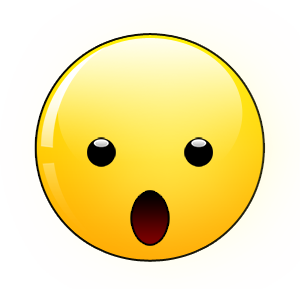 20
20
15
x
x
10
10
x
x
15
x
x
x
x
“Complex” rotations
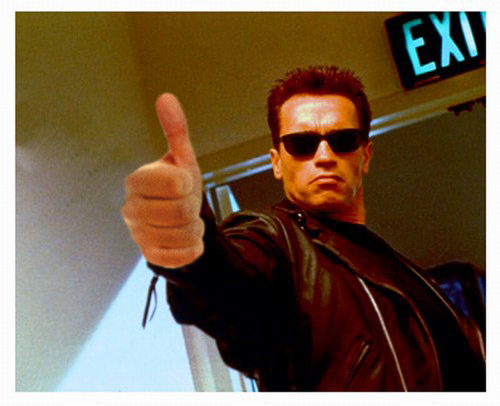 What if we do a left rotation about 10…
Followed by a right rotation about 15?
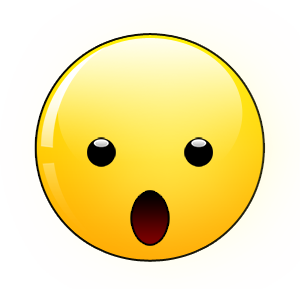 20
20
15
15
x
x
10
10
20
10
x
x
15
x
x
x
x
x
x
x
x
“Complex” rotations
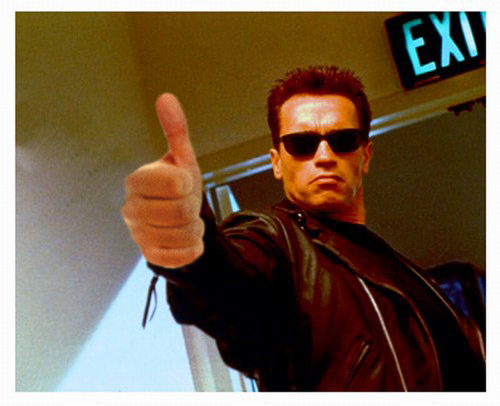 What if we do a left rotation about 10…
Followed by a right rotation about 15?
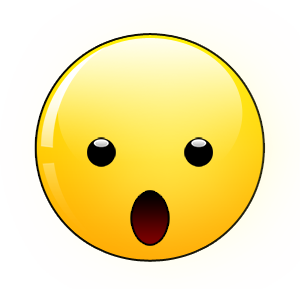 20
20
15
15
x
x
10
10
20
10
x
x
15
x
x
x
x
x
x
This is known as a Left-Right rotation (LR)!
x
x
Other rotations
Left rotations are entirely symmetrical to right ones.
We just saw one, as a component of L-R!
R-L rotations are entirely symmetrical to L-R ones.
You! Write rotation code now!
Complete the method rotateRight that achieves a right rotation about the root of this tree!
class AVLNode {     int data;     AVLNode left, right;
     int height; 
}
Example call of this method:r = rotateRight(r);
AVLNode rotateRight(AVLNode t){   /* 
    * Fill in the code!
    */
}
You! Write rotation code now!
Complete the method rotateRight that achieves a right rotation about the root of this tree!
class AVLNode {     int data;     AVLNode left, right;
     int height; 
}
Example call of this method:r = rotateRight(r);
temp
AVLNode rotateRight(AVLNode t){   AVLNode temp = t.left;
}
You! Write rotation code now!
Complete the method rotateRight that achieves a right rotation about the root of this tree!
class AVLNode {     int data;     AVLNode left, right;
     int height; 
}
Example call of this method:r = rotateRight(r);
temp
AVLNode rotateRight(AVLNode t){   AVLNode temp = t.left;
   t.left=temp.right;
}
You! Write rotation code now!
Complete the method rotateRight that achieves a right rotation about the root of this tree!
class AVLNode {     int data;     AVLNode left, right;
     int height; 
}
Example call of this method:r = rotateRight(r);
temp
AVLNode rotateRight(AVLNode t){   AVLNode temp = t.left;
   t.left=temp.right;
   temp.right = t;
}
You! Write rotation code now!
Complete the method rotateRight that achieves a right rotation about the root of this tree!
class AVLNode {     int data;     AVLNode left, right;
     int height; 
}
I AM ROOT
Example call of this method:r = rotateRight(r);
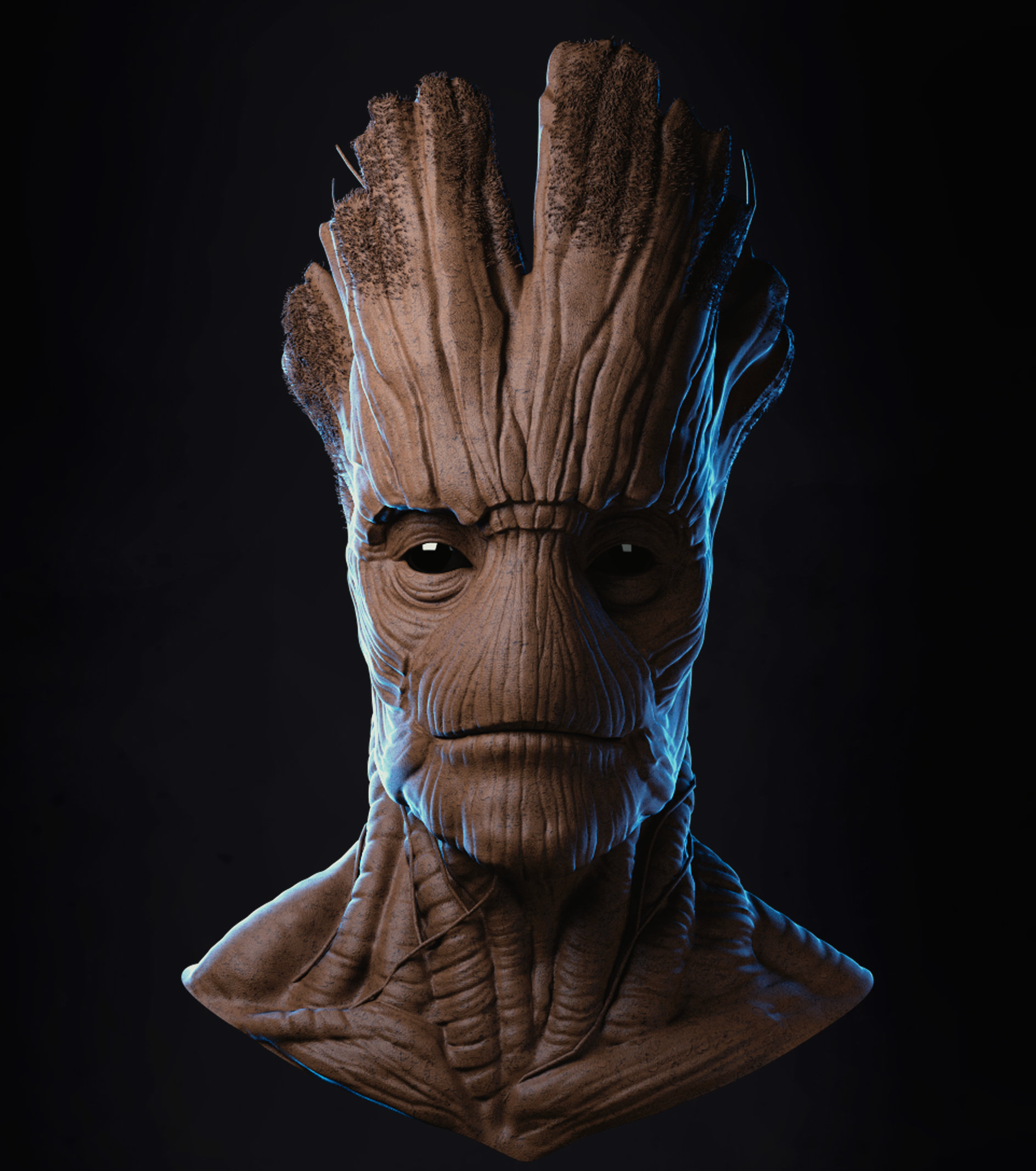 AVLNode rotateRight(AVLNode t){   AVLNode temp = t.left;
   t.left=temp.right;
   temp.right = t;
   return temp;
}
You! Write rotation code now!
Complete the method rotateRight that achieves a right rotation about the root of this tree!
class AVLNode {     int data;     AVLNode left, right;
     int height; 
}
Example call of this method:r = rotateRight(r);
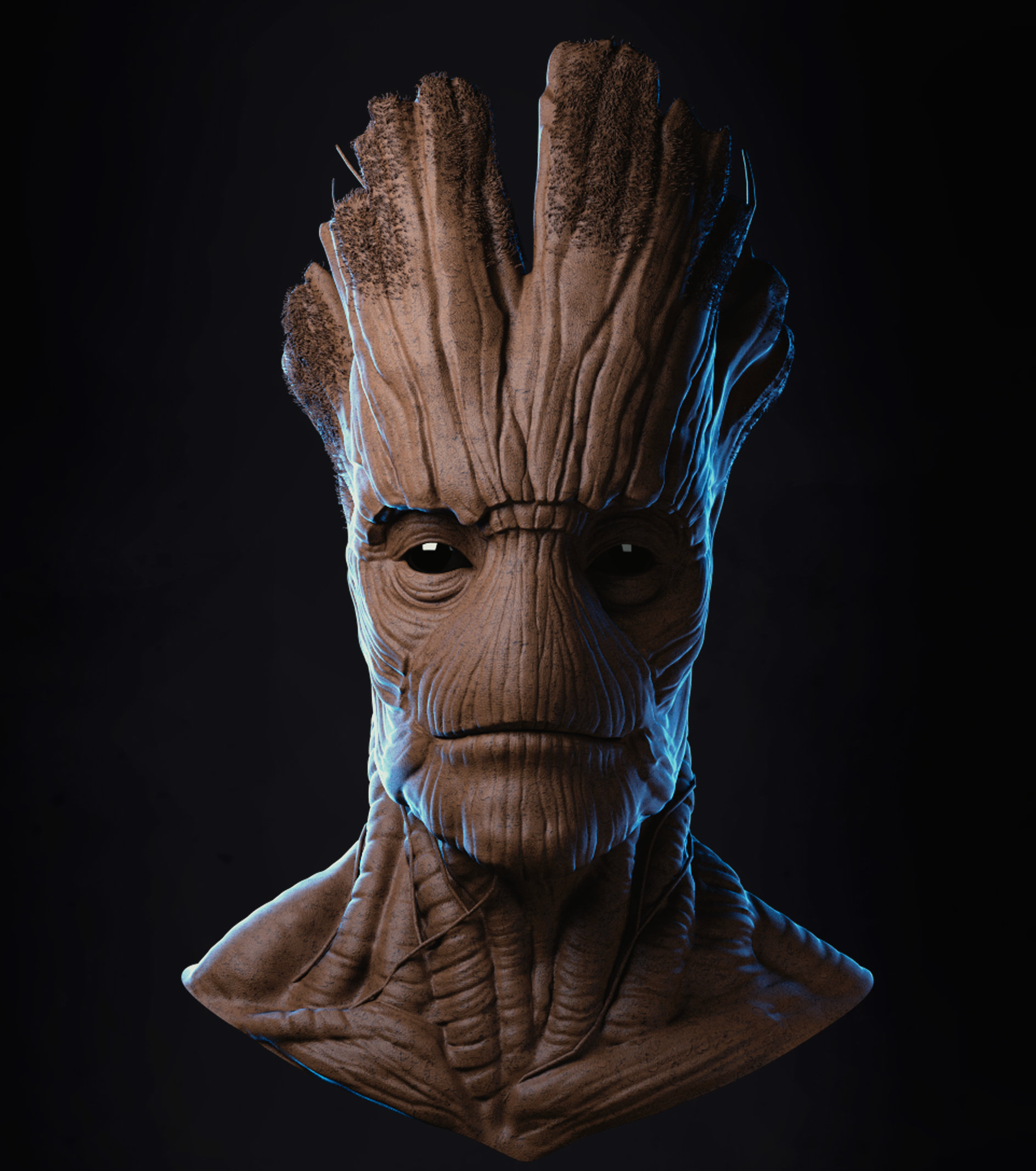 AVLNode rotateRight(AVLNode t){   AVLNode temp = t.left;
   t.left=temp.right;
   temp.right = t;
   return temp;
}
You! Write rotation code now!
Complete the method rotateRight that achieves a right rotation about the root of this tree!
class AVLNode {     int data;     AVLNode left, right;
     int height; 
}
Example call of this method:r = rotateRight(r);
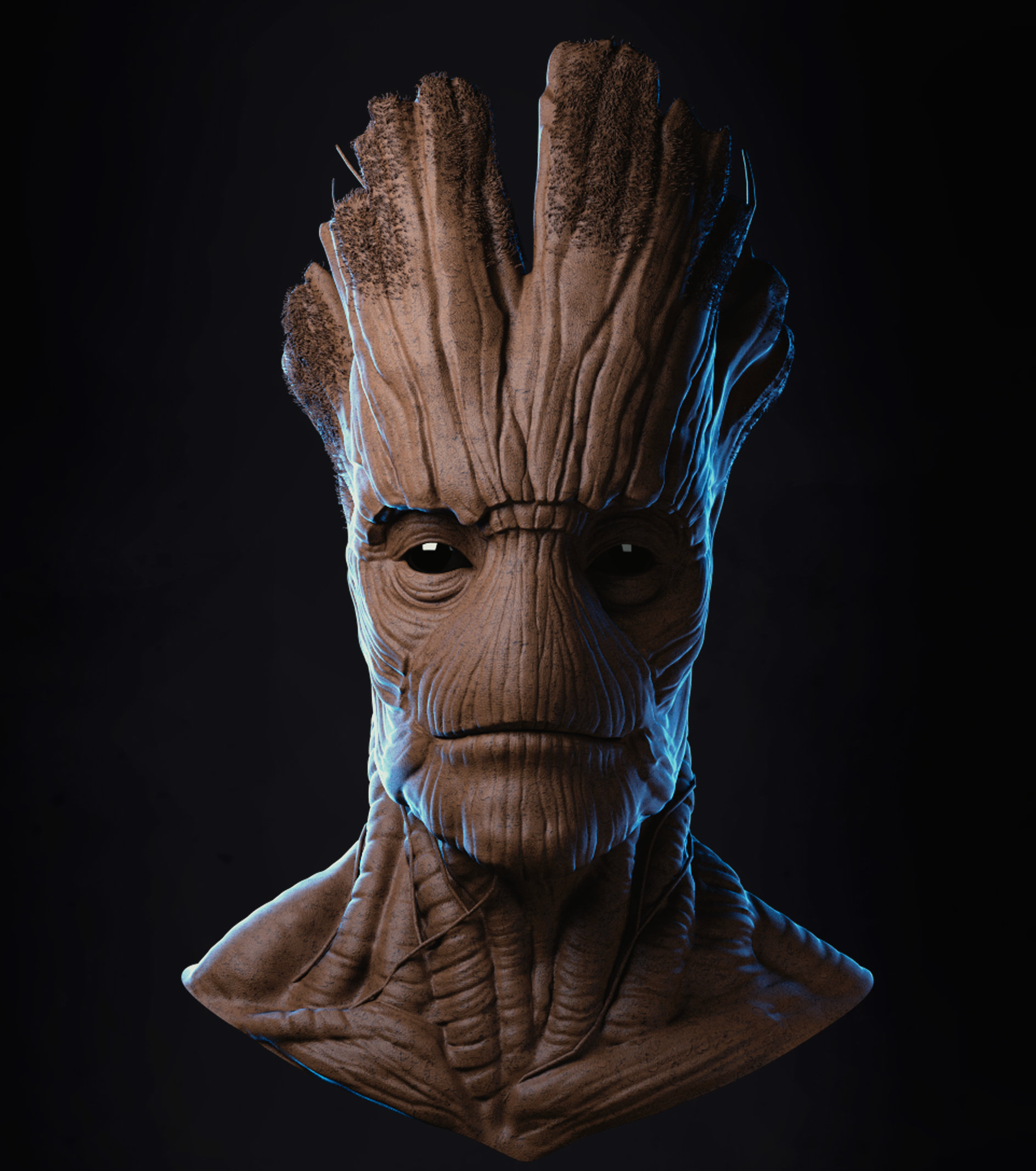 AVLNode rotateRight(AVLNode t){   AVLNode temp = t.left;
   t.left=temp.right;
   temp.right = t;
   return temp;
}
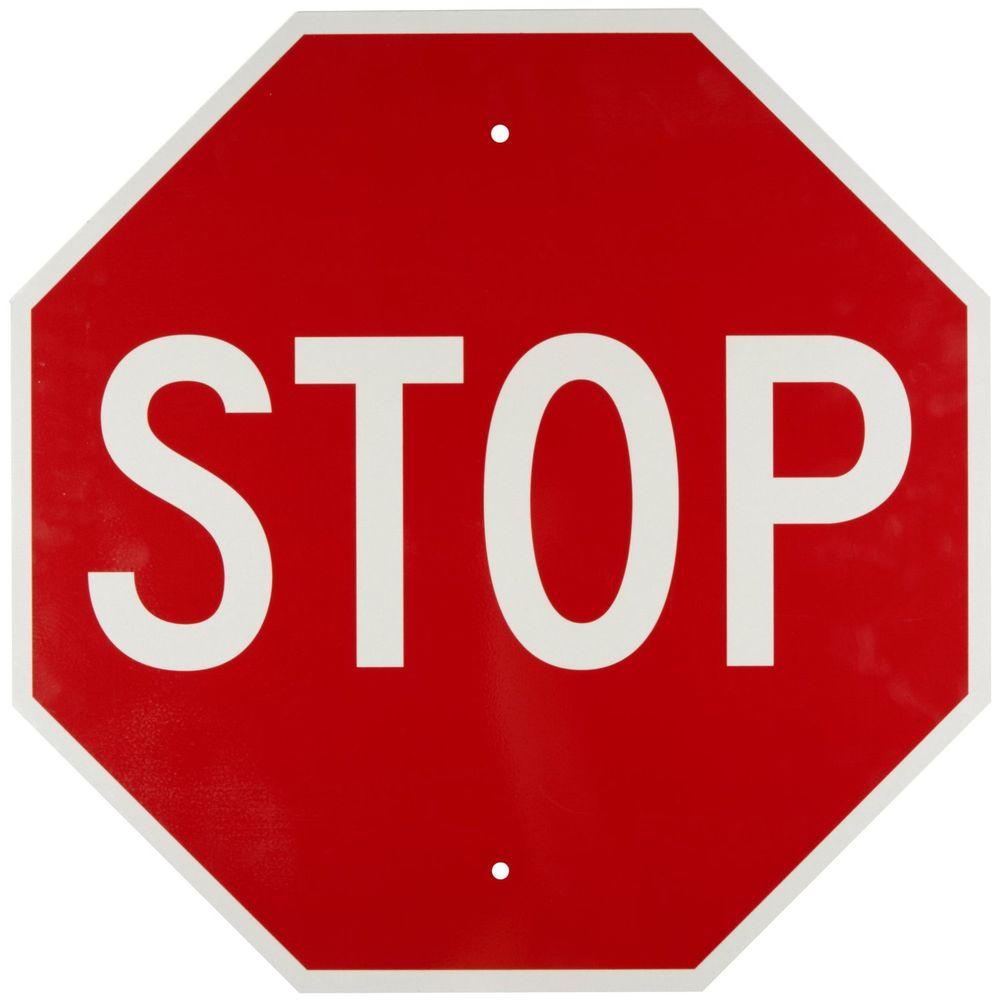 You! Write rotation code now!
Complete the method rotateRight that achieves a right rotation about the root of this tree!
class AVLNode {     int data;     AVLNode left, right;
     int height; 
}
Example call of this method:r = rotateRight(r);
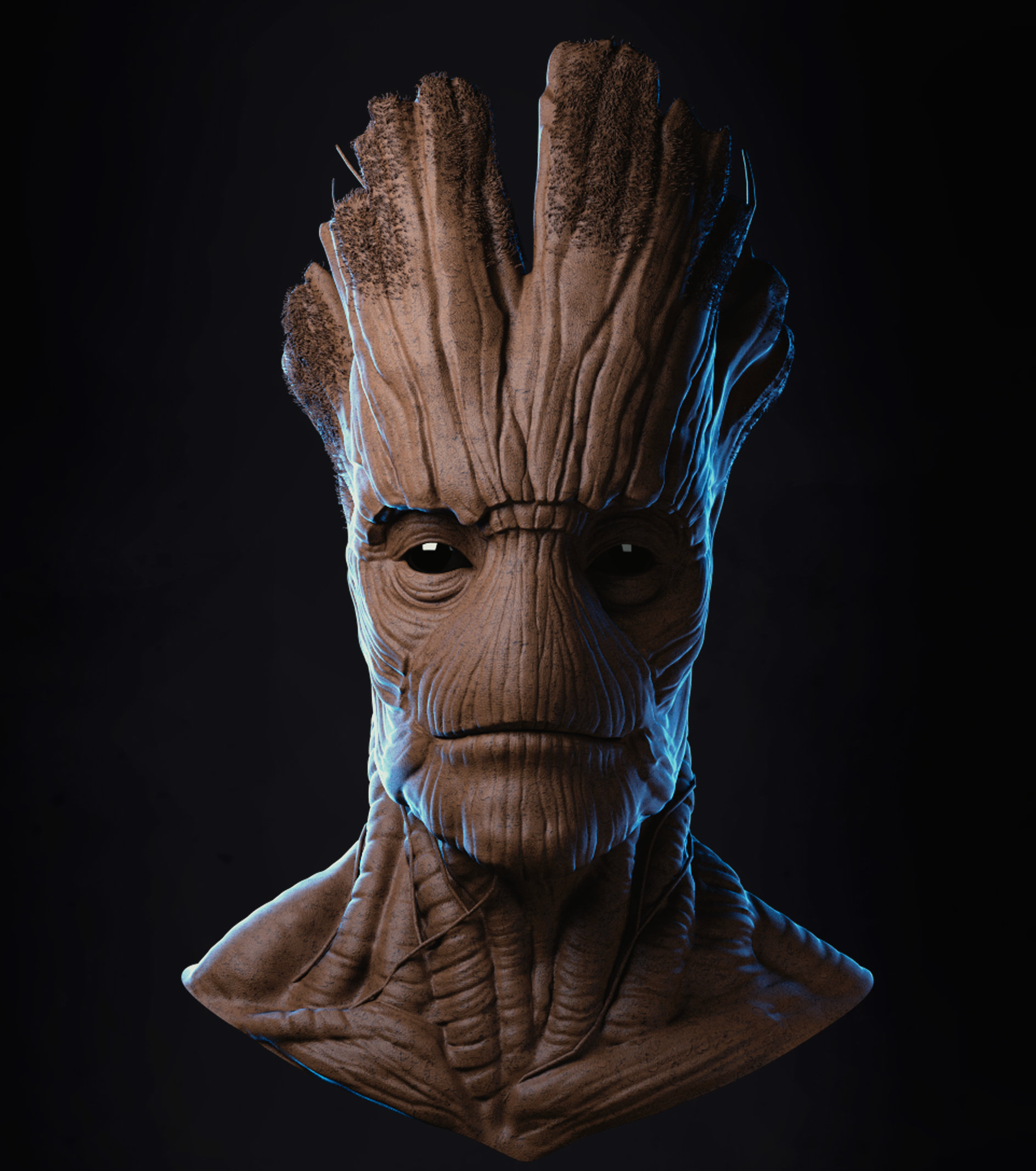 AVLNode rotateRight(AVLNode t){   AVLNode temp = t.left;
   t.left=temp.right;
   temp.right = t;
   return temp;
}
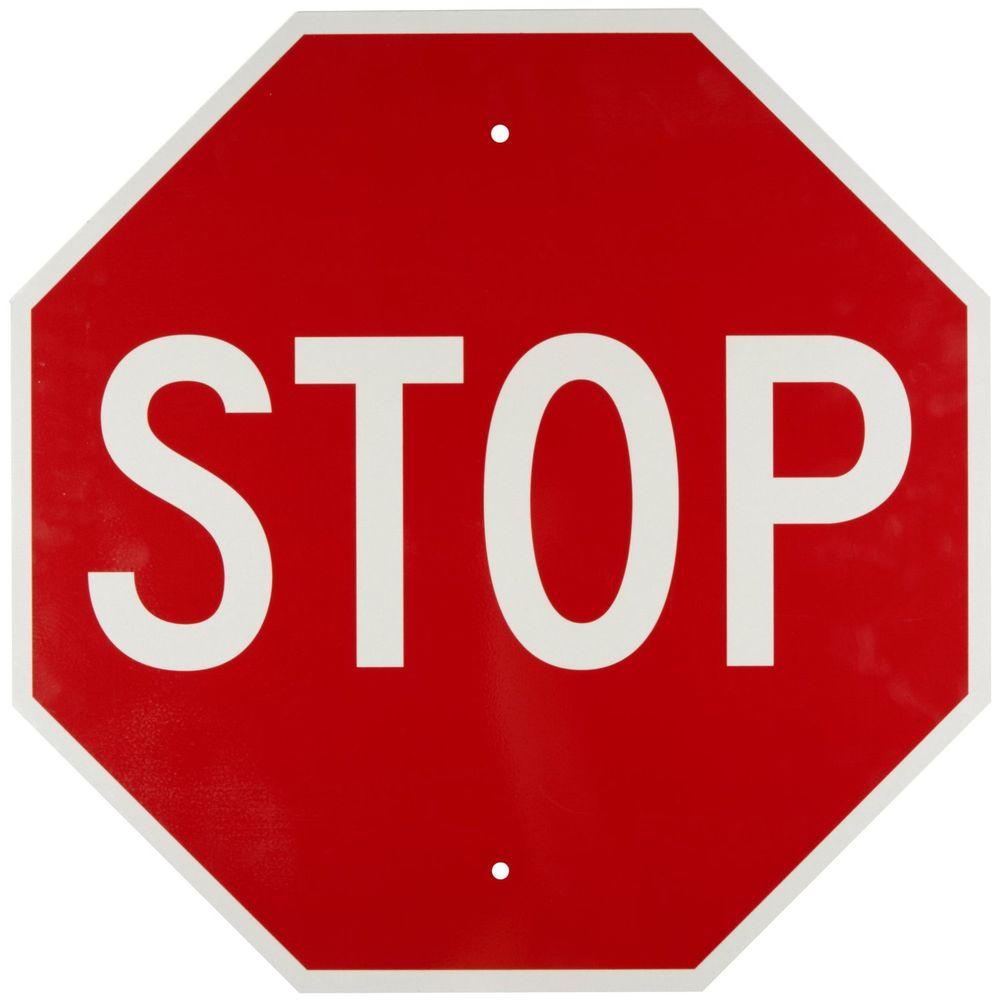 New heights????
You! Write rotation code now!
Complete the method rotateRight that achieves a right rotation about the root of this tree!
class AVLNode {     int data;     AVLNode left, right;
     int height; 
}
Example call of this method:r = rotateRight(r);
temp
AVLNode rotateRight(AVLNode t){   AVLNode temp = t.left;
   t.left=temp.right;
   temp.right = t;   temp.height= … ?   t.height = … ?
   return temp;
}
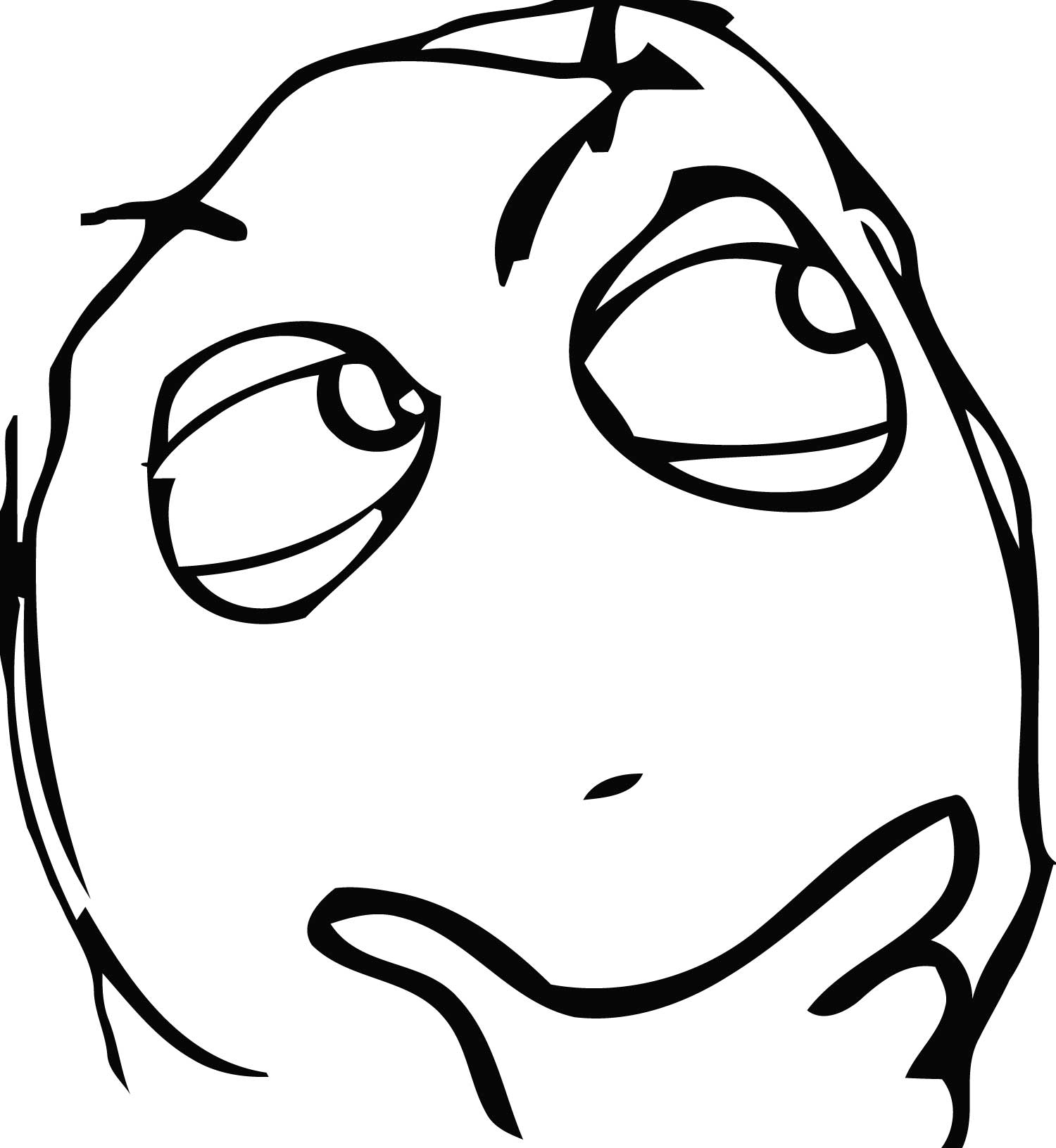 You! Write rotation code now!
Complete the method rotateRight that achieves a right rotation about the root of this tree!
class AVLNode {     int data;     AVLNode left, right;
     int height; 
}
Example call of this method:r = rotateRight(r);
temp
AVLNode rotateRight(AVLNode t){   AVLNode temp = t.left;
   t.left=temp.right;
   temp.right = t;   temp.height= t.height;   t.height--;
   return temp;
}
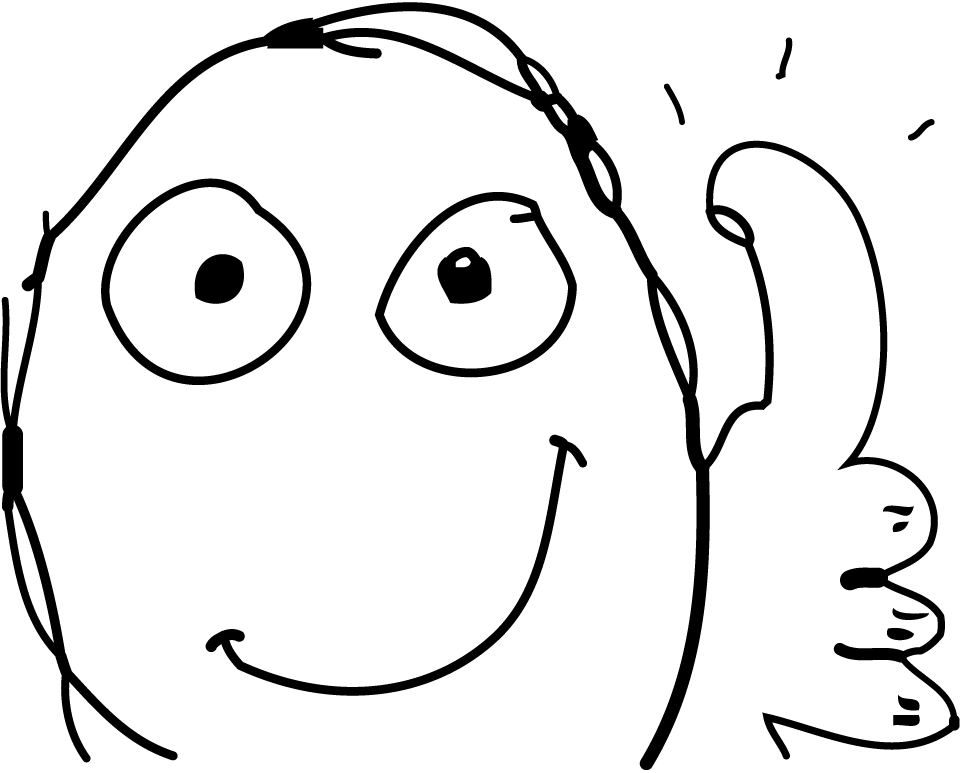 You! Write rotation code now!
Complete the method rotateLR that achieves a left-right rotation about the root of this tree!
class AVLNode {     int data;     AVLNode left, right;
     int height; 
}
Example call of this method:r = rotateLR(r); Assume implemented:AVLNode rotateLeft(AVLNode n);
AVLNode rotateRight(AVLNode n);
AVLNode rotateLR(AVLNode t){    /* 
     * Fill in the code!
     */
}
You! Write rotation code now!
Complete the method rotateLR that achieves a left-right rotation about the root of this tree!
class AVLNode {     int data;     AVLNode left, right;
     int height; 
}
Example call of this method:r = rotateLR(r); Assume implemented:AVLNode rotateLeft(AVLNode n);
AVLNode rotateRight(AVLNode n);
AVLNode rotateLR(AVLNode t){    r.left = rotate(r.left);
}
You! Write rotation code now!
Complete the method rotateLR that achieves a left-right rotation about the root of this tree!
class AVLNode {     int data;     AVLNode left, right;
     int height; 
}
Example call of this method:r = rotateLR(r); Assume implemented:AVLNode rotateLeft(AVLNode n);
AVLNode rotateRight(AVLNode n);
AVLNode rotateLR(AVLNode t){    r.left = rotate(r.left);
}
You! Write rotation code now!
Complete the method rotateLR that achieves a left-right rotation about the root of this tree!
class AVLNode {     int data;     AVLNode left, right;
     int height; 
}
Example call of this method:r = rotateLR(r); Assume implemented:AVLNode rotateLeft(AVLNode n);
AVLNode rotateRight(AVLNode n);
AVLNode rotateLR(AVLNode t){    r.left = rotateLeft(r.left);
    r = rotateRight(r);
}
You! Write rotation code now!
Complete the method rotateLR that achieves a left-right rotation about the root of this tree!
class AVLNode {     int data;     AVLNode left, right;
     int height; 
}
Example call of this method:r = rotateLR(r); Assume implemented:AVLNode rotateLeft(AVLNode n);
AVLNode rotateRight(AVLNode n);
AVLNode rotateLR(AVLNode t){    r.left = rotateLeft(r.left);
    r = rotateRight(r);
}
The math
Fill-in-the-gaps in AVL insertion routine!
23
AVLNode insert(T element, AVLNode curr){
    if(curr == null)
	return new AVLNode(element);
    if(/* Fill – in  */){
       curr.left = insert(element, curr.left);
       if(/* Fill – in  */){
         if(element.compareTo(curr.left.data) < 0)
           curr = rotateR(curr);
         else     
	    /* Fill – in  */        }	/* Fill – in  */         
     } else {	/* This case is symmetric so we won’t really      
           care about it in this exercise… */
     }
     return curr;
}
10
Inserting 5 might make the blue tree taller, requiring a right rotation about the root!

Inserting 12 might make the orange tree taller, requiring a LR rotation about the root (or, if you prefer, a left rotation about 10 and then a right rotation about the root)!
You can also assume this method:
int height(AVLNode n){
       return (n == NULL) ? -1 : n.height;}
Fill-in-the-gaps in AVL insertion routine!
23
AVLNode insert(T element, AVLNode curr){
    if(curr == null)
	return new AVLNode(element);
    if(element.compareTo(curr.data) < 0){
       curr.left = insert(element, curr.left);
       if(/* Fill – in  */){
         if(element.compareTo(curr.left.data) < 0)
           curr = rotateR(curr);
         else     
	    /* Fill – in  */        }	/* Fill – in  */         
     } else {	/* This case is symmetric so we won’t really      
           care about it in this exercise… */
     }
     return curr;
}
BST property!
10
Inserting 5 might make the blue tree taller, requiring a right rotation about the root!

Inserting 12 might make the orange tree taller, requiring a LR rotation about the root (or, if you prefer, a left rotation about 10 and then a right rotation about the root)!
You can also assume this method:
int height(AVLNode n){
       return (n == NULL) ? -1 : n.height;}
Fill-in-the-gaps in AVL insertion routine!
23
AVLNode insert(T element, AVLNode curr){
    if(curr == null)
	return new AVLNode(element);
    if(element.compareTo(curr.data) < 0){
       curr.left = insert(element, curr.left);
       if(height(curr.left) – height(curr.right) == 2)){
         if(element.compareTo(curr.left.data) < 0)
           curr = rotateR(curr);
         else     
	    /* Fill – in  */        }	/* Fill – in  */         
     } else {	/* This case is symmetric so we won’t really      
           care about it in this exercise… */
     }
     return curr;
}
BST property!
10
Detect imbalance!
Inserting 5 might make the blue tree taller, requiring a right rotation about the root!

Inserting 12 might make the orange tree taller, requiring a LR rotation about the root (or, if you prefer, a left rotation about 10 and then a right rotation about the root)!
You can also assume this method:
int height(AVLNode n){
       return (n == NULL) ? -1 : n.height;}
Fill-in-the-gaps in AVL insertion routine!
23
AVLNode insert(T element, AVLNode curr){
    if(curr == null)
	return new AVLNode(element);
    if(element.compareTo(curr.data) < 0){
       curr.left = insert(element, curr.left);
       if(height(curr.left) – height(curr.right) == 2)){
         if(element.compareTo(curr.left.data) < 0)
           curr = rotateR(curr);
         else     
	    curr = rotateLR(curr);        }	/* Fill – in  */         
     } else {	/* This case is symmetric so we won’t really      
           care about it in this exercise… */
     }
     return curr;
}
BST property!
10
Detect imbalance!
Corresponds to the orange case on the left!
Inserting 5 might make the blue tree taller, requiring a right rotation about the root!

Inserting 12 might make the orange tree taller, requiring a LR rotation about the root (or, if you prefer, a left rotation about 10 and then a right rotation about the root)!
You can also assume this method:
int height(AVLNode n){
       return (n == NULL) ? -1 : n.height;}
Fill-in-the-gaps in AVL insertion routine!
AVLNode insert(T element, AVLNode curr){
    if(curr == null)
	return new AVLNode(element);
    if(element.compareTo(curr.data) < 0){
       curr.left = insert(element, curr.left);
       if(height(curr.left) – height(curr.right) == 2)){
         if(element.compareTo(curr.left.data) < 0)
           curr = rotateR(curr);
         else     
	    curr = rotateLR(curr);        }	curr.height = (height(curr.right) > 	height(curr.left) ? height(curr.right +1) : 	height(curr.left )+ 1;         
     } else {	/* This case is symmetric so we won’t really      
           care about it in this exercise… */
     }
     return curr;
}
BST property!
23
Detect imbalance!
10
Corresponds to the orange case on the left!
Inserting 5 might make the blue tree taller, requiring a right rotation about the root!

Inserting 12 might make the orange tree taller, requiring a LR rotation about the root (or, if you prefer, a left rotation about 10 and then a right rotation about the root)!
You can also assume this method:
DON’T FORGET THE HEIGHTS!
int height(AVLNode n){
       return (n == NULL) ? -1 : n.height;}
Deletions
Let’s revisit deletion in classic BSTs real quick. 
Describe what will happen in this BST when we remove 13.
28
20
32
13
24
7
23
21
Deletions
Let’s revisit deletion in classic BSTs real quick. 
Describe what will happen in this BST when we remove 13.
28
Easy case: Just replace with its only available subtree!
20
32
13
24
7
23
21
Deletions
Let’s revisit deletion in classic BSTs real quick. 
Now what happens if we want to delete 20?
28
20
32
24
7
23
21
Deletions
Let’s revisit deletion in classic BSTs real quick. 
Now what happens if we want to delete 20?
We have to find 20’s inorder successor.
28
20
32
24
7
23
21
Deletions
Let’s revisit deletion in classic BSTs real quick. 
Now what happens if we want to delete 20?
We have to find 20’s inorder successor.
We copy the value of the inorder successor to 20.
28
21
32
24
7
23
21
Deletions
Let’s revisit deletion in classic BSTs real quick. 
Now what happens if we want to delete 20?
We have to find 20’s inorder successor.
We copy the value of the inorder successor to 20
We recursively delete the inorder successor. This might trigger recursive deletions…
.
28
21
32
24
7
23
21
Deletions
Let’s revisit deletion in classic BSTs real quick. 
Now what happens if we want to delete 20?
28
20
32
24
7
23
Deletions
We now come back to AVL world.
In addition to making sure we understand the classic BST deletion cases, we must also take care of two things:
Imbalances
Height updates if re-balancing occurs
Let’s look at some examples.
Deletion Examples
28
20
34
32
40
24
7
56
35
23
Deletion Examples
28
Let’s delete the key 7.
20
34
32
40
24
7
56
35
23
Deletion Examples
28
Let’s delete the key 7.
20
34
32
40
24
7
56
35
23
Deletion Examples
Imbalance detected here! :O
28
Let’s delete the key 7.
20
34
32
40
24
7
56
35
23
Deletion Examples
Imbalance detected here! :O
28
Let’s delete the key 7.
20
34
32
40
24
7
56
35
To rectify this imbalance, we will need either a left rotation about 20, or a right-left rotation about 20!
How do we determine which?
23
Deletion Examples
Imbalance detected here! :O
28
Let’s delete the key 7.
20
34
32
40
24
7
56
35
To rectify this imbalance, we will need either a left rotation about 20, or a right-left rotation about 20!
How do we determine which?
We have to check if our right subtree is left-heavy or right-heavy!
23
x
Deletion Examples
28
20
34
32
40
24
56
35
23
x
First, a right rotation about 24…
Deletion Examples
28
20
34
32
40
23
56
35
24
First, a right rotation about 24…
Deletion Examples
28
20
34
32
40
23
56
35
24
First, a right rotation about 24…
And then a left rotation about 23!
Deletion Examples
28
34
23
40
24
20
32
35
56
First, a right rotation about 24…
And then a left rotation about 23!
Deletion Examples
No imbalance detected at the root, so we’re good!
28
34
23
40
24
20
32
35
56
First, a right rotation about 24…
And then a left rotation about 23!
Deletion Examples
No imbalance detected at the root, so we’re good!
28
34
23
40
24
20
32
Take-home message #whatever:In deletions, when compared to insertions, if we delete a node from either one of the subtrees and this leads to an imbalance, we need to do a rotation that “shortens” the opposite subtree!
35
56
First, a right rotation about 24…
And then a left rotation about 23!
Deletion Examples
Now, let’s delete the key at the root, 28
28
34
23
40
24
20
32
35
56
Deletion Examples
Now, let’s delete the key at the root, 28.

1. Replace key of root with key of root’s inorder successor (32)
32
34
23
40
24
20
32
35
56
Deletion Examples
Now, let’s delete the key at the root, 28.

Replace key of root with key of root’s inorder successor (32)
Recursively delete inorder successor
32
34
23
40
24
20
32
35
56
Deletion Examples
Now, let’s delete the key at the root, 28.

Replace key of root with key of root’s inorder successor (32)
Recursively delete inorder successor
Fix imbalance detected at 34
32
34
23
40
24
20
35
56
Deletion Examples
Now, let’s delete the key at the root, 28.

Replace key of root with key of root’s inorder successor (32)
Recursively delete inorder successor
Fix imbalance detected at 34
How?
32
34
23
40
24
20
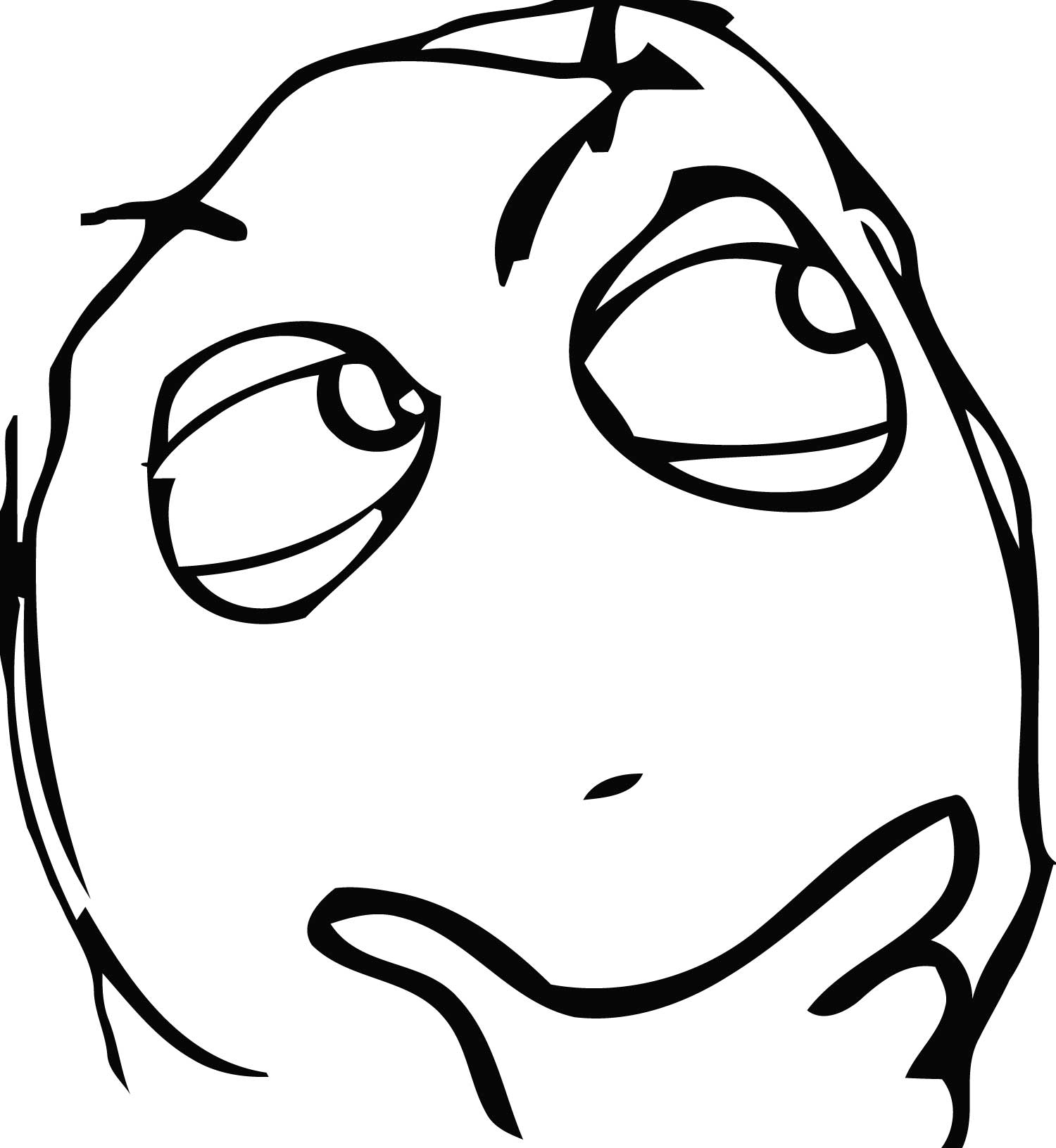 35
56
Deletion Examples
Now, let’s delete the key at the root, 28.

Replace key of root with key of root’s inorder successor (32)
Recursively delete inorder successor
Fix imbalance detected at 34
How?
Either way! (RL or L)
32
34
23
40
24
20
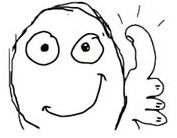 35
56